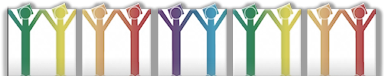 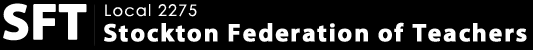 Reappointment, Reclassification, & Promotion
Stockton Federation of Teachers
Professionals standing together for a common good.

Equal pay for equal work.

Employee rights such as due process.
The opportunity to participate and have a say in:
union leadership elections
negotiations
actions taken by the union
		In New Jersey, an Agency Fee (also called a 'fair share') is deducted	from the paychecks of all employees in the AFT bargaining
unit. But this does not mean you are a full  dues-paying member.

		The agency fee reflects costs incurred in the performance of the union’s duties such as contract negotiations, administration, and enforcement.
Cost:
Union dues are 1% of pre-tax salary. Agency Fee unit members pay 0.85% of gross salary. Full Dues members pay an additional 0.15% of 1%.
Gross Salary: Full Dues:
$40,000 (before taxes)
$400 per year
Agency Fee: $340 per year Difference:	$	60 per year to join
or about $2.31per pay check based on 26 pay periods.
Representation:

We represent all bargaining unit members in labor/management negotiations, administering the contract, and settling grievances and disputes regardless of membership status.
Benefits to Paying Full-Dues:
  Right to vote on contract ratifications, job actions, & officer elections

  Professional Liability Insurance of $1 million in coverage through AFT National

  Greater voting strength at the Council of New Jersey State College Locals

Right to attend Membership Meetings & Workshops after first year on the job
If the union allows the University’s administration to violate the contract and procedures for unit members who are “bad employees,” then it gives the administration permission to violate the contract and procedures for unit members who are “good employees” who may have fallen out of favor with management. It is the Union’s responsibility to ensure members receive equal treatment and that their right to due process is protected.
	Functional Title and Generic State Title
You have 2 titles
Functional Title tells what you do on campus
Generic State Title relates to your pay

		Reappointment in your first year occurs sooner than you think
If you have concerns about your reappointment, contact the Local

	You have a right to see your personnel file
The only official file on you is maintained by HR
Nothing can be placed in it without your knowledge
You have a right to review your file
	Tuition Waiver Program
Program and/or classes must relate to your job
HR uses your job description and the program’s description to make a determination

	Flextime/Comp Time Procedures
PS are permitted to accrue comp time or flex for all unusual work time requirements from first level supervisor (e.g. graduation)

	PS may teach in overload

	PAY DAY PARTIES!
	Modified Summer Work Schedule
8:00AM – 5:15PM Monday thru Thursday
	Winter Closure
University is closed between Christmas and New Year’s Day
PS may use comp or vacation time; also have the right to work those days, and NOT be reassigned to another office or location by HR 

	PS are permitted to attend Membership Meetings        	 ONLY when the University has requested their
     attendance, per the Master Agreement. Supervisor
     can give permission to attend other membership
      meetings
	Salary Guide
Step Increases
Length of time between step increases
Link: http://www.sftunion.org/salaries.html

	How to read your pay stub
Double check your gross bi-weekly pay using the salary guide
Monitor your leave balances
SFT’s Website:
http://www.sftunion.org/index.html

Council of NJ State College Locals’ Website: www.cnjscl.org

AFT National’s website: www.aft.org
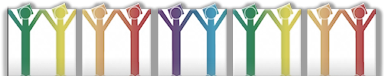 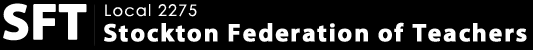 Reappointment
Clock Starts Ticking
You do not need to work a pre-determined amount of time before your reappointment process begins!
Personnel Action Calendar released annually with deadlines
All Professional staff must complete 5 years of probationary employment 
Then eligible for multi-year reappointment
Reappointment Cycles
Timeline
Everything provided in writing
Always review letters submitted regarding timeline and progress
Some deadlines are for you, some for your supervisors
IS = Immediate Supervisor, PS = you
All of your materials MUST be dated for the deadline, not the date completed
Supervisor names can be found: go.stockton.edu -> Self Service Web Services for Students and Employees -> Enter Secure Area         ->Employee -> Employment & Contract Information
MOA regarding Reappointment procedures found here as well
What to include, Part I:
Reappointment summary form and file contents page (IS)
Applicable goals and objectives (IS)
Official job description and copy of most recent contract (IS)
CV or Resume (PS)
Evaluation letters (IS)
What to include, Part II:
Self-Evaluation (PS)
Review of past performance and achievements
Current description of professional responsibilities
Analysis of current contributions and potential development
Professional goals and objectives

Address any concerns from previous reappointments
What to include, Part III:
Evidence (PS)
User Evaluations (Identified w/ PS, contacted by IS)
What to include, Part IV:
Review of file (PS)
Signature signing off on contents at that point (PS)
Next Steps
IS and subsequent supervisors submit letters
Divisional Executive reviews and submits recommendation
President reviews and makes recommendation to Board of Trustees
Candidate may meet with President within 3 business days of due date of this recommendation if disagree
Within, President may modify recommendations
Board reviews and approves
Your File?
While suggestions can be made regarding content, IT IS YOUR FILE
You have the right to review your entire file upon request
PS MUST be notified when any documents are added to their file
It’s important to check your personnel file periodically to be sure all documents in it have been shared with you before being filed
Review ALL letters submitted as part of your file
A copy of any letters (including from supervisors) are to be delivered to you by the due date
You can submit a rebuttal to any letters submitted
All become part of official evaluation file
When to Contact the Union
You are having difficulties with your supervisor
You have received a letter from your supervisor criticizing your performance and/or HR is copied
You believe you are about to disciplined – right to ask for a Union rep
You have been discouraged from contacting your Union
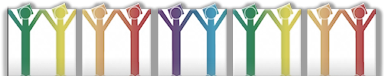 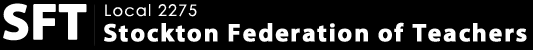 		A change of an individual position from one class, (generic) title to a different class (generic) title.
	What changes warrant reclassification?
When duties and responsibilities have changed significantly enough that the current title is no longer appropriate. The reclassification may be lateral, upward, or downward.
The New Jersey Department of Personnel defines position classification as the grouping together, into categories or classes, positions which are sufficiently similar in:
Duties and Responsibilities
Level of Difficulty
Level of Supervision & Autonomy in Decision Making
Education Requirements
The assignment of a new and higher generic title to the Professional Staff Member’s position.

It is the position that is reclassified, not the employee.
Why? Because the old title is no longer reflective of the job content of the position.

While Upward Reclassification involves a pay increase, it is not a promotion. It is a correction in the job classification so that it reflects the work being performed by the position.
Article XVI, Section F of the Statewide Agreement states:
“When the duties and responsibilities contained in the employee’s local job description change to the extent that they are no longer similar to the duties and responsibilities set forth in the current generic job specification, the position may be eligible for a position reclassification review.”
The employee may apply with or without the support of the supervisor.

The supervisor may also initiate the process.

Reclassification may be applied for at any time.
If the employee initiates the application, it is the employee’s responsibility to:
identify the changes in responsibilities/duties that do not conform to the specification for the employees current generic title;

propose a different title for the position; and

explain why the higher title is more appropriate.
Addition of new programs

Realignment of organizational structures

Introduction of new, more complex technical skills

Expansion of existing programs and staff

Higher educational attainment
Step 1:
Get your current job description and determine what your current generic title is.
Step 2:
Review your current generic job specification on the CNJSCL’s website: http://www.cnjscl.org/Prof_Staff.htm
Step 3:
Review the higher titles in your generic title sequence and determine which one might be the most appropriate based on your current duties (typically only 1 title higher)
Step 4:
Write a new job description based on the higher generic title job specifications.
Step 5:
Meet with your supervisor to discuss the changes in your duties. Obtain feedback from your supervisor.
Step 6:
Put together a packet including a memo justifying reclass by indicating significant differences, current & proposed job description, performance evaluation written by immediate non-Unit supervisor, any supporting documentation. **Do  not use form listed under “Reclassification” on HR website. You can use it for reference, but do not submit it.
Step 7:	Submit to your supervisor.
Step 8:	HR will conduct a job audit.
The supervisor’s support for the requested reclassification has always been important because approval by the chain of command makes the university’s approval much more likely.
The University has ninety (90) days from receipt of the application to review it and make a determination. The clock starts on the date you submit it to your supervisor.

If the University does not meet this deadline the only remedy is a decision – approved or not approved. The good news is, if it is approved, your increase in pay is retroactive to the date on which your application was submitted.
Applications for reclassification can be denied if Human Resources determines that, while more work is being done, that work is within the scope of the current generic job specification.

Applications cannot be denied based on budgetary constraints.
Even when an employee is successful in demonstrating that the duties of a position have substantially changed, the University has the option of removing the duties that do not conform to the position’s current generic job specification, and in doing so, settles the matter regarding the application for reclassification.
Yes. However, keep in mind that:
The words “substantial increase in job responsibilities” are subjective.
The generic job descriptions are exceedingly vague and overlap one another.

Therefore it is challenging to demonstrate conclusively that the new duties are not encompassed in the job specification for the current job title.
You are entitled to a written rationale for the denial.
You may request an administrative review by Human Resources; this request will be forwarded to the NJ Department of Personnel. (The Local can assist you with this.)
If the decision is not reversed, you may appeal pursuant to N.J.S.A. 18A:3B and N.J.A.C. Title 4A. (The CNJSCL’s files the appeal to the Administrative Law Judge on your behalf.)

Note: Twenty (20) day deadline to file an appeal and appear before an Administrative Law Judge.
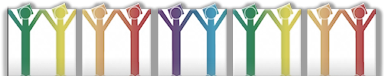 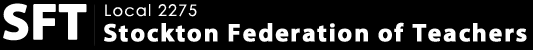 Promotions
What should I expect?
Meet/exceed the criteria for performance-based promotion are eligible to be considered for such promotions, which consist of advancement to the next higher title in the employee's title series. 

The criteria for performance-based promotion will be established by the College/University President and provided in writing

An eligible full-time professional staff employee and/or the employee's out-of-unit supervisor may submit written application setting forth justification for promotion to the College/University president or designee thereof. 

The College/University President shall determine whether a promotion shall be granted.
2 Types
Structural Based (i.e. a higher position is vacant)
Performance Based
What are the criteria?
Submit documentation that assigned duties performed at excellence level for significant period of time
Exhibit cooperative effort to achieve goals and objectives of Stockton over a period of time
Consistently achieved/demonstrated professional development and recognition in field 
Act in capacity which brings credit to self, Stockton, and field
BEFORE You Apply…
Have you checked your file with HR recently?
Do you have support from your supervisor?
What kind of documentation can you supply to support you promotion?
Step by Step
Submit completed “application” to President
Include documentation (resume or CV, current job description, employment history at Stockton, evaluation reports, letters of recommendation from peers, copies of evidence)  similar to Reappointment
No deadline for submissions
President will make recommendations to Board of Trustees to approve
If approved, promotion effective 4th pay period after Board approval
What if I am denied?
The President must provide written reasons based on established criteria
You can file a grievance, and the Local can assist
Reclassification vs. Promotion
Person is promoted
University Process
Staff member is evaluated based on criteria set forth by President (signed agreement)
No appeal, can file a grievance with Union
Position is reclassified
Legal Process
Criteria based on Generic State Title
Formal process to review appeal with State and HR
Questions????